ACTIVIDADES FORMATIVAS EN EL TERRITORIO
Aspectos contables de las asociaciones

ROSA DASÍ. 
UNIVERSITAT DE VALÈNCIA. FACULTAT D´ECONOMIA. DEPARTAMENT COMPTABILITAT
rosa.m.dasi@uv.es
REFERENCIAS NORMATIVAS
Resolución de 26 de marzo de 2013, del Instituto de Contabilidad y Auditoría de Cuentas, por la que se aprueba el Plan de Contabilidad de las entidades sin fines lucrativos (BOE 10 de abril). 
Resolución de 26 de marzo de 2013, del Instituto de Contabilidad y Auditoría de Cuentas, por la que se aprueba el Plan de Contabilidad de pequeñas y medianas entidades sin fines lucrativos (BOE 9 de abril). 
RD 1491/2011, de 24 de octubre Normas de Adaptación del Plan General de Contabilidad a las entidades sin fines lucrativos y el modelo de Plan de Actuación de las entidades sin fines lucrativos (BOE 24 de noviembre). 
REAL DECRETO 1514/2007, de 16 de noviembre, por el que se aprueba el Plan General de Contabilidad (BOE 20 de noviembre). 
Ley 23/1998, de 7 de julio, de Cooperación Internacional para el Desarrollo (BOE 8 de julio). 
Ley 1/2002, del 22 de marzo, reguladora del derecho de asociación (BOE 26 de marzo). 
Ley 49/2002, de 23 de diciembre, de régimen fiscal de las entidades sin fines lucrativos y de los incentivos fiscales al mecenazgo (BOE 24 de diciembre). 
Ley 27/2014, de 27 de noviembre, del Impuesto sobre Sociedades (BOE 28 de noviembre).
OBLIGACIONES CONTABLES DE LAS ASOCIACIONES
La normativa contable es de aplicación obligatoria para todas las fundaciones de competencia estatal y asociaciones declaradas de utilidad pública, aunque de manera voluntaria puede ser utilizada, con carácter general, por todas las entidades sin fines lucrativos. Por tanto, estamos ante dos categorías de ESFL en cuanto a obligaciones contables se refiere:
Por un lado, fundaciones y asociaciones declaradas de interés público, obligadas a aplicar la normativa contable, que formularán cuentas anuales según los modelos establecidos. 
Y, por otro lado, el resto de asociaciones no obligadas a elaborar cuentas anuales adaptadas al modelo del PGC, y cuya única obligación en materia de información contable manifestada en la legislación que las regula es «1)llevar una contabilidad que les permita obtener una imagen fiel del patrimonio, del resultado y de la situación financiera, así como de las actividades realizadas y 2)efectuar un inventario de sus bienes. Las cuentas de la asociación se 3)aprobarán anualmente por la Asamblea General» (art. 14, Ley 1/2002, del 22 de marzo, reguladora del derecho de asociación).
La situación ha cambiado radicalmente a raíz de la entrada en vigor, el 1 de enero de 2015, de la nueva Ley 27/2014, de 27 de noviembre, del Impuesto sobre Sociedades (en adelante LIS), que establece en su artículo 124.3 la obligación de presentar la declaración por este impuesto a todas las ESFL. Esta modificación tributaria, como es lógico, implica que los nuevos obligados deban llevar su contabilidad conforme al Código de Comercio, ya que si no resulta imposible la autoliquidación del impuesto.
Tras comentar que casi todas las entidades sin ánimo de lucro van a tener que presentar el modelo del impuesto de sociedades, llegamos a la conclusión de que todas deberán llevar una contabilidad ajustada a las disposiciones mercantiles que les sirva de herramienta en la gestión de sus obligaciones fiscales.
ACTIVIDADES ECONÓMICAS: PROPIAS Y MERCANTILES
Actividad económica:
Propias o no lucrativas: no lucro / gratuitas u obtención de ingresos para cubrir total o parcialmente su coste
Mercantiles: lucro

Actividad propia: 
Realizada para el cumplimiento de sus fines (sin ánimo de lucro) (Art. 23.1 RLF). 
Se puede prestar de forma gratuita o con contraprestación. Se permite obtener ingresos (no implique limitación injustificada de los beneficiarios) (Art. 26 LF).
Asociaciones declaradas de utilidad pública
Asociaciones con actividades económicas no declaradas de utilidad pública que están dadas de alta en el Impuesto sobre Actividades Económicas (I.A.E.)
Asociaciones sin actividades económicas no declaradas de utilidad pública que no están dadas de alta en el I.A.E.
OBLIGACIONES CONTABLES DE LAS ASOCIACIONES
De acuerdo con el artículo 34 del capítulo VI de Ley Orgánica 1/2002:«1. Las asociaciones de utilidad pública deberán rendir las cuentas anuales del ejercicio anterior en el plazo de los seis meses siguientes a su finalización, y presentar una memoria descriptiva de las actividades realizadas durante el mismo (…) . Dichas cuentas anuales deben expresar la imagen fiel del patrimonio, de los resultados y de la situación financiera, así como el origen, cuantía, destino y aplicación de los ingresos públicos percibidos.

Las cuentas anuales, estas son, el balance de la situación, la cuenta de resultados y la memoria económica, serán formuladas por el órgano de gobierno de la entidad, siguiendo el PGC, que ha sido adaptado a entidades sin fines lucrativos. En los casos en los que se cumplan los requisitos, también se podrá optar por el Plan de Contabilidad de pequeñas y medianas entidades sin fines lucrativos; y dentro de estas se podrán aplicar determinados criterios contables específicos a microentidades sin fines lucrativos.

Las asociaciones declaradas de utilidad pública son consideradas entidades sin fines lucrativos junto con las fundaciones, organizaciones no gubernamentales de desarrollo, delegaciones de fundaciones extranjeras inscritas en el Registro de Fundaciones, etc. Es por este motivo que a este tipo de asociaciones se les aplica el PGC para entidades sin fines lucrativos, estableciéndose específicamente en el anexo I del Real Decreto 1491/2011 que las normas contenidas en él y sus antecedentes inmediatos «tienen como destinatario las citadas entidades, siendo de obligado cumplimiento para las fundaciones de competencia estatal y las asociaciones declaradas de utilidad pública […]»

De acuerdo con el Real Decreto 1491/2011, aunque las cuentas anuales de las entidades sin fines lucrativos deben adaptarse al modelo normal y, en tal caso, también deberán someterse a auditoría, existen casos en los que estas entidades pueden usar modelos de cuentas anuales abreviados, delimitados en el anexo I de la tercera parte de este mismo real Decreto.
En el artículo 7 de la Ley Orgánica 1/2002 que trata sobre los estatutos de las asociaciones se establece la necesidad de declarar en estos el régimen de contabilidad que se aplica en la asociación. Además en el artículo 14 de esta misma ley se escribe que:

«1. Las asociaciones han de disponer de una relación actualizada de sus asociados, llevar una contabilidad que permita obtener la imagen fiel del patrimonio, del resultado y de la situación financiera de la entidad, así como las actividades realizadas, efectuar un inventario de sus bienes y recoger en un libro las actas de las reuniones de sus órganos de gobierno y representación. Deberán llevar su contabilidad conforme a las normas específicas que les resulten de aplicación.

2. Los asociados podrán acceder a toda la documentación- que se relaciona en el apartado anterior, a través de los órganos de representación, en los términos previstos en la Ley Orgánica 15/1999, de 13 de diciembre, de protección de datos de carácter personal.

3. Las cuentas de la asociación se aprobarán anualmente por la Asamblea General.»

Asimismo, en el artículo 21, donde se detallan los derechos de los asociados, se establece que todo asociado tiene derecho «a ser informado acerca de la composición de los órganos de gobierno y representación de la asociación, de su estado de cuentas y del desarrollo de su actividad.» Con esto se deduce que la actividad contable ya desde un principio es requerida en las asociaciones para que los asociados puedan ejercer su derecho a ser informados sobre las cuentas de la asociación, independientemente de si además hay que cumplir con obligaciones legales de cara a las Administraciones.
En cuanto al régimen contable, de acuerdo con el Real Decreto 296/2004 estas asociaciones pueden llevar un régimen simplificado de contabilidad si al terminar el ejercicio cumplen al menos dos de los límites siguientes:

«a) Que el total de las partidas del activo no supere 150.000 euros. A estos efectos, se entenderá por total activo el total que figura en el modelo de balance.
b) Que el importe del volumen anual de ingresos por la actividad propia más, en su caso, el de la cifra de negocios de su actividad mercantil sea inferior a 150.000 euros.
c) Que el número medio de trabajadores empleados durante el ejercicio no sea superior a cinco.»

Aunque una asociación no persiga un fin lucrativo, no significa que no pueda realizar algún tipo de actividad económica. Si este es el caso deben de “presentar declaración de alta en la matrícula de este impuesto”, Impuesto sobre Actividades Económicas (I.A.E).
Además, por aplicación de la Ley 10/2010, de 28 de abril, de prevención del blanqueo de capitales y de la financiación del terrorismo (artículos 2.1.x) y 39), las asociaciones de utilidad pública están obligadas a conservar durante 10 años los documentos de identificación, negocios y operaciones a que dicha normativa se refiere. En concreto, deberán conservar la documentación:
a) Identificativa de personas que aporten a la entidad, a título gratuito, fondos o recursos por importe igual o superior a 100 euros.
b) Identificativa de personas/colectivos que reciban a título gratuito recursos de  entidad.
c) Acreditativa de la aplicación de los fondos a los diferentes proyectos asociativos.
OBLIGACIONES CONTABLES DE LAS ASOCIACIONES: RESUMEN
Obligaciones contables de las asociaciones
Artículo 14. Ley 1/2002 de Asociaciones 
Llevar una contabilidad que permita obtener la imagen fiel del patrimonio, del resultado y de la situación financiera de la entidad, así como de las actividades realizadas.
Inventario de bienes
Aprobación por Asamblea General
Obligaciones contables de las asociaciones utilidad pública
a/ Artículo 34. Ley 1/2002 de Asociaciones (Asociaciones utilidad pública)
Cuentas anuales: expresar la imagen fiel del patrimonio, de los resultados y situación financiera, así como el origen, cuantía, destino y aplicación de los ingresos públicos percibidos.
Rendir cuentas en el plazo máximo de 6 meses desde el cierre de ejercicio en el Registro Ministerio de Justicia.

b/Artículo 5. Real Decreto 1740/2003, de 19 de diciembre, sobre procedimientos relativos a asociaciones de utilidad pública.
Cuentas anuales: balance de situación, cuenta de resultados y  memoria económica.
Firmadas por la Junta Directiva u órgano de representación de la asociación.
Depositadas en el registro de asociaciones (6 meses)
Se realizará además una Memoria de Actividades.
LAS CUENTAS ANUALES
En el PGCENL se recogen modelos normales y modelos abreviados para las distintas cuentas anuales
(*)https://www.boe.es/boe/dias/2016/12/17/pdfs/BOE-A-2016-11954.pdf
LIBROS OBLIGATORIOS
SOCIOS
es un registro de las altas y bajas de socios que se van produciendo en la asociación.
Se trata de un libro de hojas numeradas, donde se recogerán las sesiones de los órganos de gobierno de la asociación, con especial referencia a los acuerdos adoptados. Su ordenación en el libro será cronológica. Las actas se deben recoger durante el desarrollo de las sesiones y presentarse en la siguiente reunión del órgano en cuestión para su aprobación. 
Los datos que deberá contener cada acta son los siguientes: órgano que se reúne, fecha, hora y lugar de la reunión, número de convocatoria (primera o segunda), asistentes (datos nominales o numéricos), orden del día, desarrollo de la reunión con los principales argumentos ligados a las personas que los defienden, acuerdos adoptados, sistema de adopción de los acuerdos y resultados numéricos, firma del Secretario/a y VºBº del Presidente/a.
LIBRO DE ACTAS
Los “libros contables” son los documentos que se imprimen desde el programa de contabilidad. La contabilidad debe ser aprobada en asamblea y ser firmada en todas sus hojas al menos por el secretario y el presidente de la asociación. 
Libro Diario Libro de Inventario y Cuentas Anuales
LIBROS CONTABLES
- Las asociaciones que realizan actividades económicas sí podrían estar obligadas a la legalización de los libros en el Registro Mercantil, en cumplimiento del Código de Comercio, pero no parece haber consenso al respecto y la legislación propia de las asociaciones no aclara mucho.
- Para las asociaciones declaradas de utilidad pública no hay dudas: deben llevar sus cuentas conforme a las normas de adaptación del PGCESFL y deben depositar sus cuentas en el Registro de Asociaciones en el que figuren inscritas. Además obligación de presentar su Impuesto de Sociedades acompañado de una memoria contable en Hacienda. Si estas entidades dejan de depositar cuentas en el Registro, pierden la declaración de utilidad pública y los beneficios fiscales que conlleva.
EL PLAN DE CONTABILIDAD DE LAS ENTIDADES SIN FINES LUCRATIVOS PCESFL
ESTRUCTURA DEL PLAN DE CUENTAS
PCESFL 2013
PGC 2007
TERCERA PARTE. LAS CUENTAS ANUALES
PCESFL 2013
PGC 2007
BALANCE
CUENTA DE RESULTADOS



MEMORIA
BALANCE
CUENTA PÉRDIDAS/GANACIAS
ESTADO DE CAMBIOS EN EL PATRIMONIO NETO 
ESTADO FLUJOS EFECTIVO
MEMORIA
INTERRELACIÓN CUENTAS ANUALES
MEMORIA
Describe
Comenta
Amplía
ESTADO DE CAMBIOS 
EN EL PATRIMONIO NETO
PATRIMONIO NETO
ACTIVO
CUENTA DE PÉRDIDAS 
Y GANANCIAS
RDO EJERCICIO
DEVENGO
PASIVO
TESORERIA
CAJA
ESTADO DE FLUJOS DE EFECTIVO
13
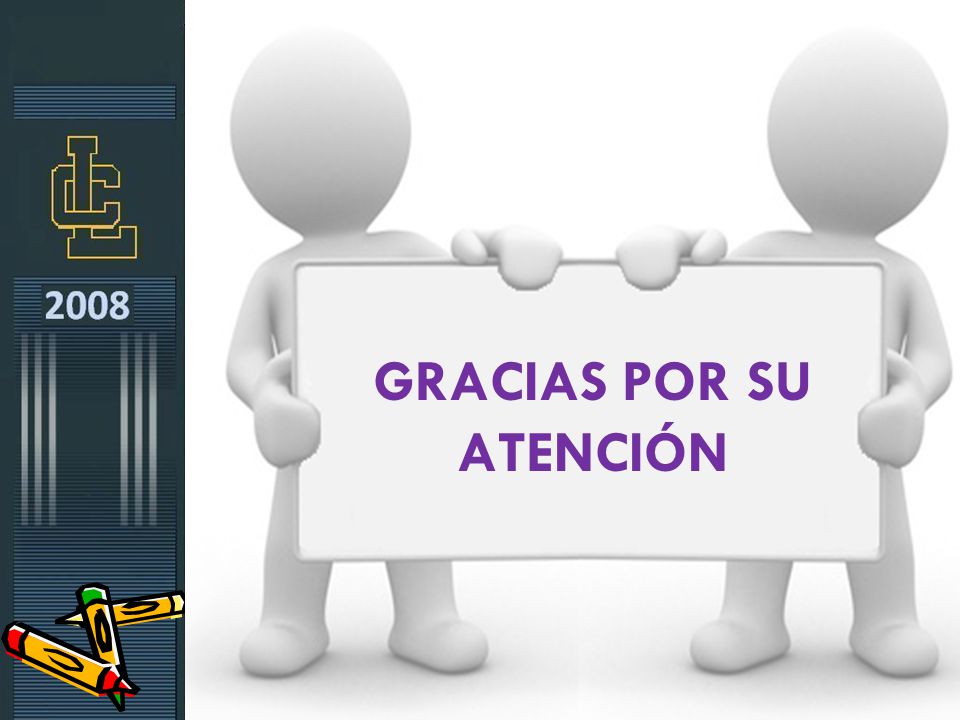